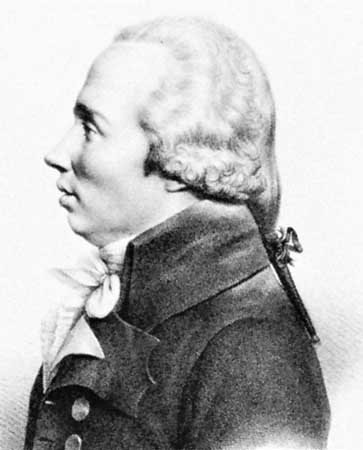 I don’t even know what a knot is!
Topologically Trivial Legendrian Knots
Y. Eliashberg, M. Fraser
arXiv:0801.2553v2 [math.GT]
Presented by Ana Nora Evans
University of Virginia
April 28, 2011
TexPoint fonts used in EMF. 
Read the TexPoint manual before you delete this box.: AAA
Main Theorem
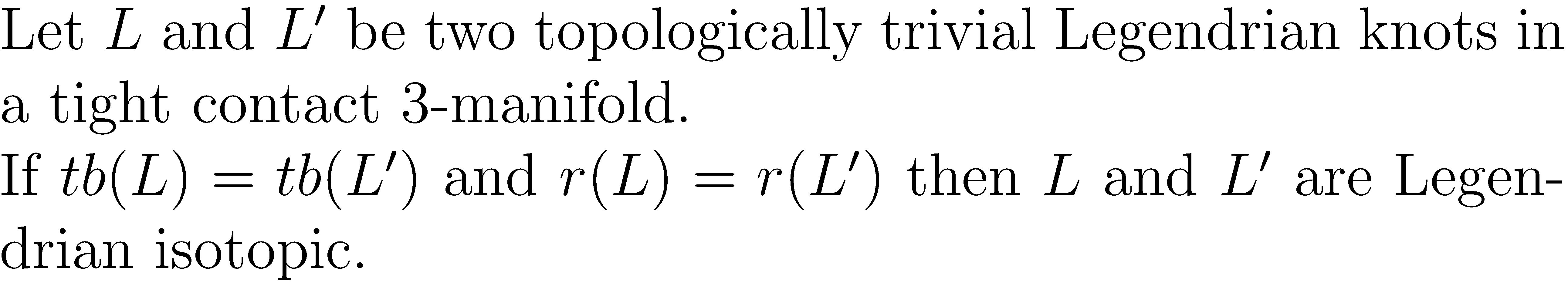 Proof Strategy
Let L be a Legendrian knot bounding an embedded disk D.
Perturb the foliation 
Build a tree 
Define a front projection and a foliation
Modify the tree
Catalog of Wavefronts
r=-s < 0, tb = -(2t+1+s)
Catalog of Wavefronts
r=s > 0, tb = -(2t+1+s)
Reverse orientations in the previous slide
r=0, tb = -(2t+1)
Step1: Perturb the foliation
Goal: Given a spanning disk D of L, perform a C0-small perturbation of D to obtain a spanning disk D’ of L with foliation in elliptic form.
Just h+ and e- on boundary
Just h+ and e- on boundary and just e+ and h- on interior
Mostly h+ and h- on boundary, just e+ and e- on interior
Elliptic Foliation
Signs of boundary singularities alternate
Boundary singularities connect only with their direct neighbors on the boundary and interior singularities
All interior singularities are elliptic
Interior singularities connect to at least two boundary hyperbolic singularities
Elliptic Foliation
Just h+ and e- on boundary
If tb(L)=t then there is a C0-small perturbation of D such that there are exactly 2t singularities on the boundary and they have alternating signs.
Elliptic-hyperbolic conversion
Just h- and e+ on interior
Destroy hyperbolic-hyperbolic connections
Eliminate negative elliptic singularities 
Eliminate positive hyperbolic singularities
Just e- and e+ on interior (1)
Just e- and e+ on interior (2)
Just e- and e+ on interior (3)
Just e- and e+ on interior (4)
Step 2: Build a Tree
Skeleton of the foliation
Vertices - interior elliptic points
Edges – representative arcs
Extended skeleton of the foliation
New vertices – elliptic boundary points
New edges – representative arcs
Signed trees
Have an acceptable planar embedding
Extended Skeleton
Build an wavefront
Choose disjoint neighborhoods of vertices
Leftmost vertex

End vertex

Otherwise – replace the subtree to the right by a reflection of it in the horizontal axis
Recap
Start with Legendrian knot L spanned by the embedded disk D
Perturb D to have an elliptic foliation
Get an embedded Legendrian tree T (extended skeleton)
Given a planar embedding of T build a front projection WT
Claim: The lift of WT bounds an embedded disk whose foliation is elliptic and diffeomorphic to the elliptic foliation of D.
Forget about L (1)
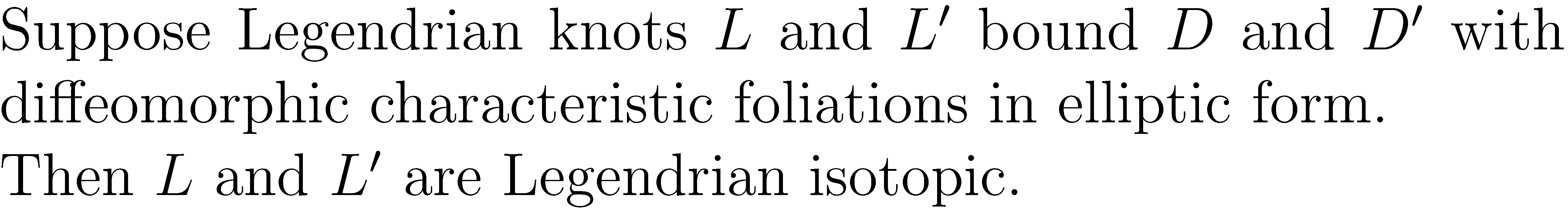 Convert the elliptic form spanning disk to exceptional form spanning disk
Forget about L (2)
Isotopy supported in the complement of small neighborhood of end vertices.
Forget about L (3)
Use Elliptic Pivot Lemma to extend the isotopy to the entire disk.
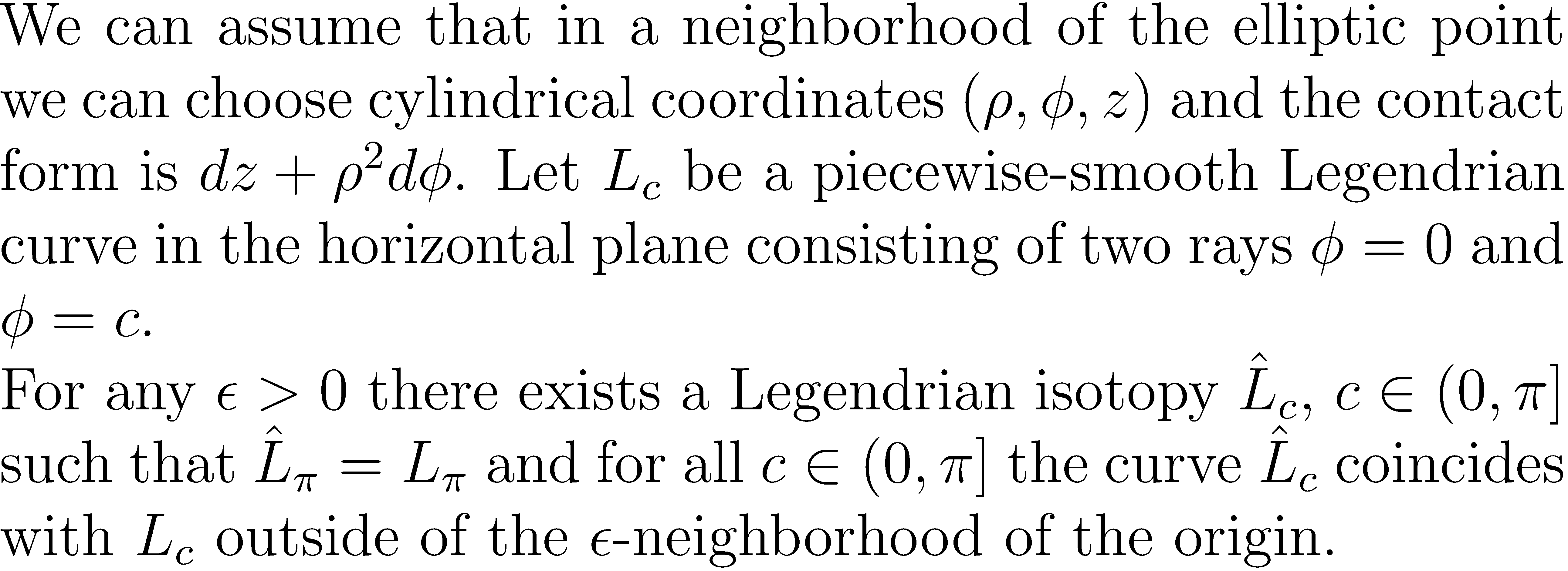 Step 4: Modify the Tree
Step 4: Modify the Tree